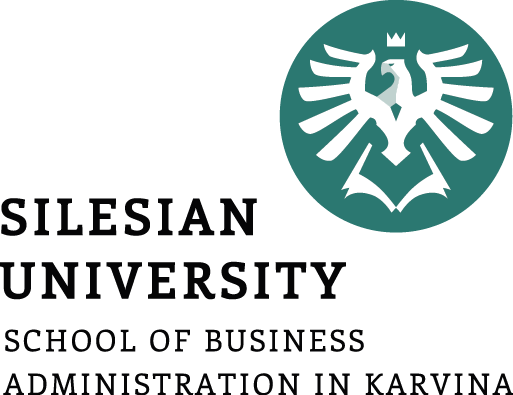 https://www.czso.cz/csu/czso/5-pouzivani-mobilniho-telefonu-a-internetu-na-mobilnim-telefonu
Tab. 5.2 Persons in the Czech Republic using social networks – development over time 
Construct a graph showing the evolution of the number of people using social networks: 
overall development over time, predictions for the next years 
depending on gender 
depending on education 
depending on economic activity